GREEK THOUGHT AND ARABİC CULTURE(YUNANCA DÜŞÜNCE ARAPÇA KÜLTÜR)
DİMİTRİ GUTAS
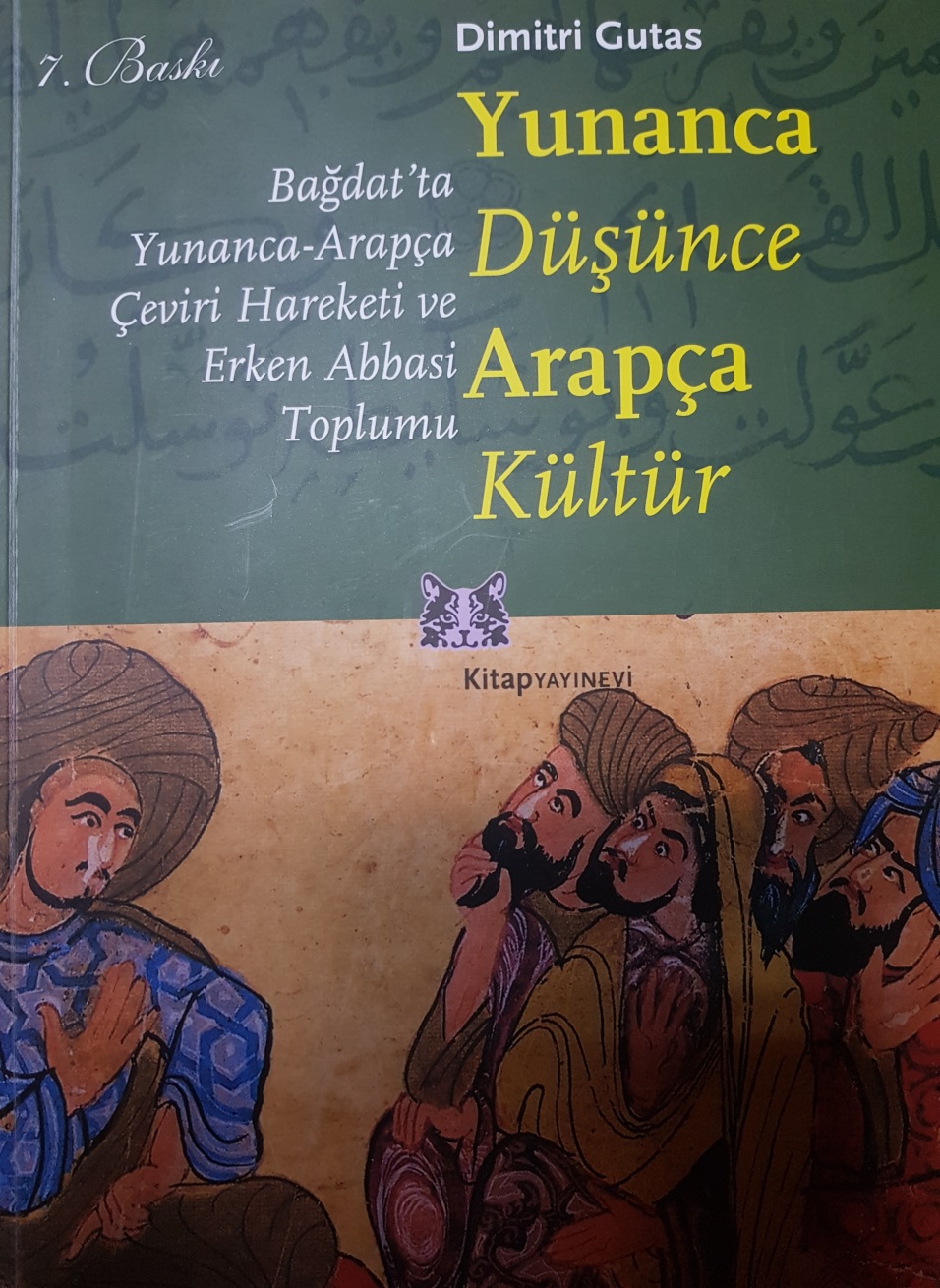 İhtiyaçlar
Devlet Politikaları
Entelektüel Çabalar
A. ÇEVİRİ VE İMPARATORLUK
B. ÇEVİRİ VE TOPLUM
A. ÇEVİRİ VE İMPARATORLUK
1. ÇEVİRİ HAREKETİNİ HAZIRLAYAN KOŞULLAR
2. EL-MANSUR
3. EL-MEHDİ VE OĞULLARI
4. EL-ME’MUN
1. ÇEVİRİ HAREKETİNİ HAZIRLAYAN KOŞULLAR
Arap Fetihleri
Abbasi Öncesi
Abbasi Devrimi
2. EL-MANSÛR
Bermekîler
Zerdüştçü İdeoloji
Astrolojik Tarih
Beytü’l-Hikme Sorunu
3. EL-MEHDÎ VE OĞULLARI
Arap-Bizans Savaşları
Aristo’nun Topikası
Aristo’nun Fizik Kitabı ve Kelam
4. EL-ME’MÛN
Merkezî Otorite (Mihne)
Helenizm Hayranlığı – Bizans Karşıtlığı
B. ÇEVİRİ VE TOPLUM
1. UYGULAMALI VE TEORİK BİLGİNİN HİZMETİNDEKİ ÇEVİRİ
2. HAMİLER, ÇEVİRMENLER, ÇEVİRİLER
3. ÇEVİRİ VE TARİH
1. UYGULAMALI VE TEORİK BİLGİNİN HİZMETİNDEKİ ÇEVİRİ
Astroloji
Meslekî Eğitimin İhtiyaçları
2. HÂMÎLER, ÇEVİRMENLER, ÇEVİRİLER
Hâmîlera. Abbasi Halifeleri ve Ailelerib. Saraylılarc. Devlet Memurları ve Askerlerd. Bilginler ve Bilim Adamları
Çeviri Bütünlükleri
3. ÇEVİRİ VE TARİH
Çeviri Hareketinin Sonu
Çeviri Hareketine Tepkiler
Yunan Bilimlerine İslamcı Muhalefet Efsanesi
Aşkı tabîbim kılmışam
Derdinde derman bulmuşam
Ben lübb-i hikmet bilmişem
Yunâniyân’ı neylerem…
			
		Erzurumlu İbrahim Hakkı